SSIP April – May 2020
LIFE SCIENCES
Topic(s) : ENDOCRINE SYSTEM
Venue:
1
OUTCOMES OF THIS MODULE
Statement of the learning outcomes/objectives
When you complete this module you will be able to:
differentiate between endocrine and exocrine glands
discuss the differences between the nervous system and the endocrine system
identify the different endocrine glands and the hormones they secrete
discuss the different negative feedback mechanisms
define homeostasis
2
[Speaker Notes: Please  state  these very simple and explicit  and in the FG  you may ask  one participant to read those out loud  and make sure they are linked to the activities that you have in the Manual.]
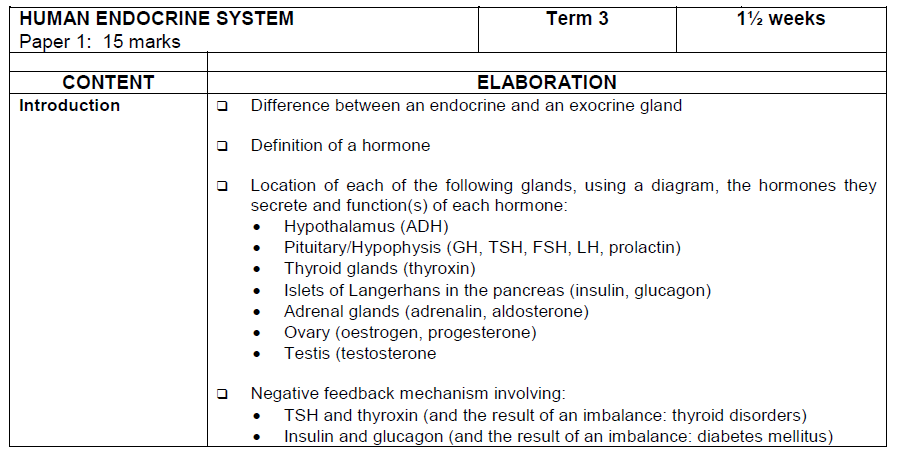 3
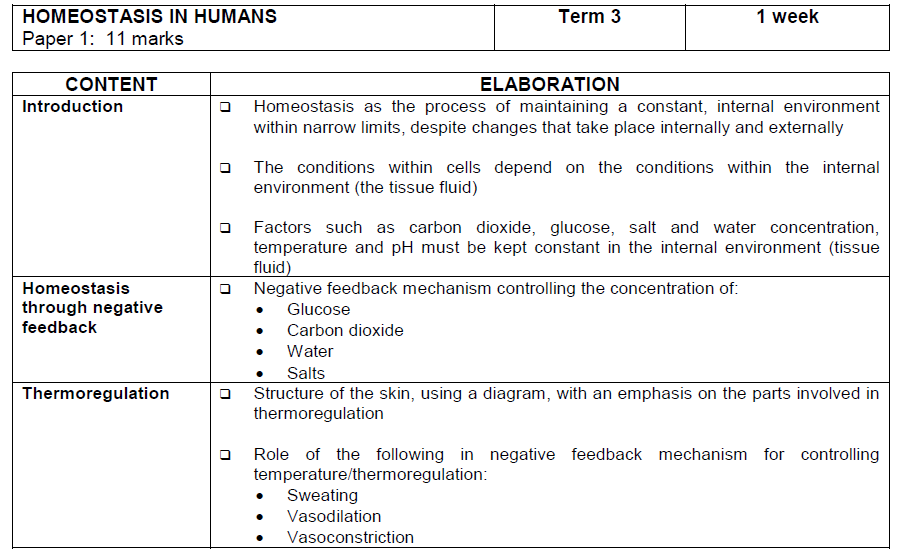 Will not be dealt with in this training session
4
The endocrine system vs. nervous system
The nervous system and endocrine system controls different types of activities in the body. 
They are jointly responsible for the functioning of all the different organs and systems, this is known as coordination
The nervous system co-ordinates very quick responses to external stimuli
The endocrine system controls responses that are not that fast but are long-lasting and reflect the body’s internal environments
5
6
The endocrine system
The Endocrine system works in conjunction with the Nervous system.  
The endocrine system is responsible for chemical coordination, regulating the functioning of all the organs in the body. 
Consists of glands situated throughout the body
These endocrine  glands secrete organic chemical messengers called hormones in the bloodstream
Hormones are organic substances and are mostly proteins, but a few are lipids(fats) (usually the sex hormones)
Hormones are produced in small quantities
They are carried in blood stream to target organ/tissue where they control the activities of a target organ to perform a specific  function
Hormones work together as an integrated system where they either stimulate or inhibit organs
Why is adrenalin injected instead of taken orally?
7
Endocrine glands vs. Exocrine glands
8
A “ snapshot” of the human endocrine system
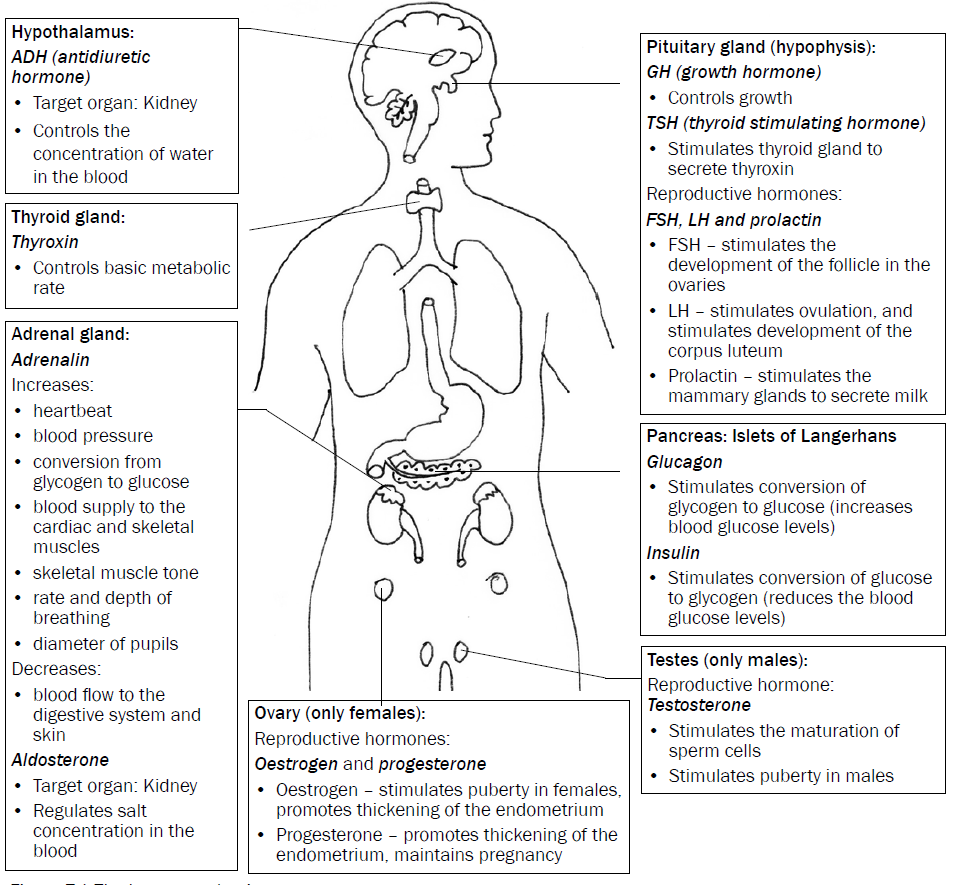 9
HOMEOSTASIS
It is a process of maintaining a constant internal environment (blood and tissue fluid) within the body. This enables the body to function efficiently, despite changes in the external or internal environment
10
NEGATIVE FEEDBACK MECHANISMS
They operate in the human body to detect changes or imbalances in the internal environment and to restore the balance.
11
General sequence of events in a negative feedback mechanism
STEP 1-  An imbalance is detected
STEP 2 - A control centre is stimulated
STEP 3-  Control centre responds
STEP 4- Message sent to target organ/s
STEP 5- The target organ responds
STEP 6- It opposes/reverses the imbalance
STEP 7- Balance is restored
12
Regulation of thyroxin levels in bodyThyroxin levels are too high
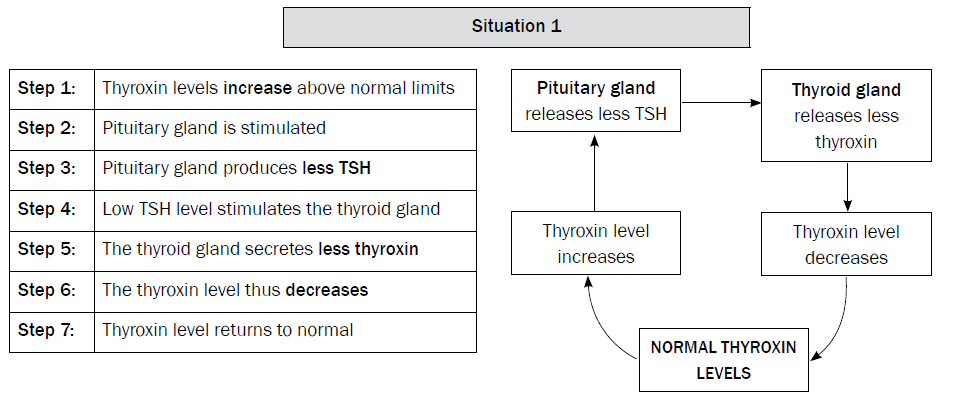 13
Regulation of thyroxin levels in bodyThyroxin levels are too low
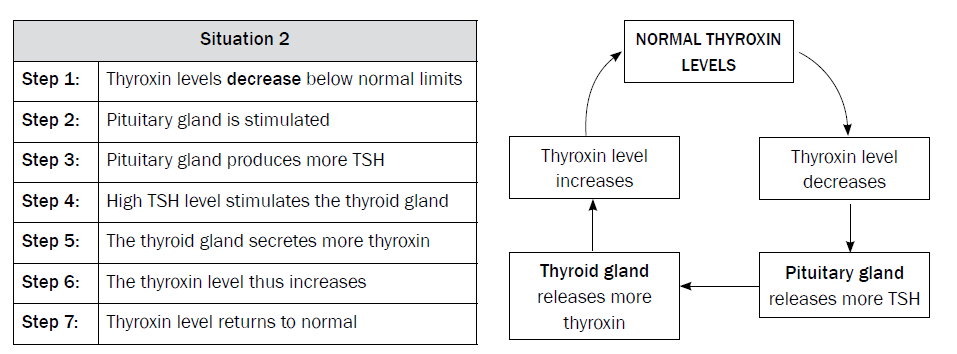 14
Regulation of GLUCOSE levels in bloodstream
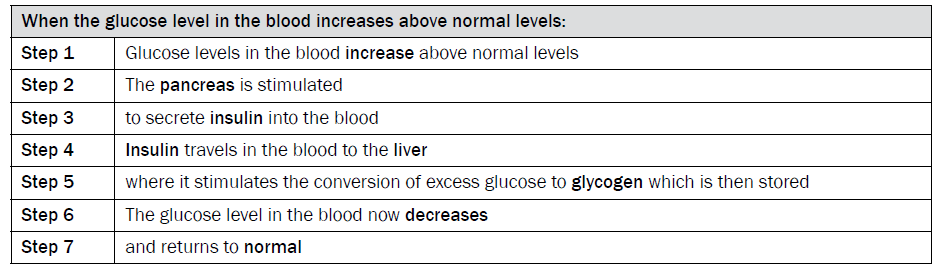 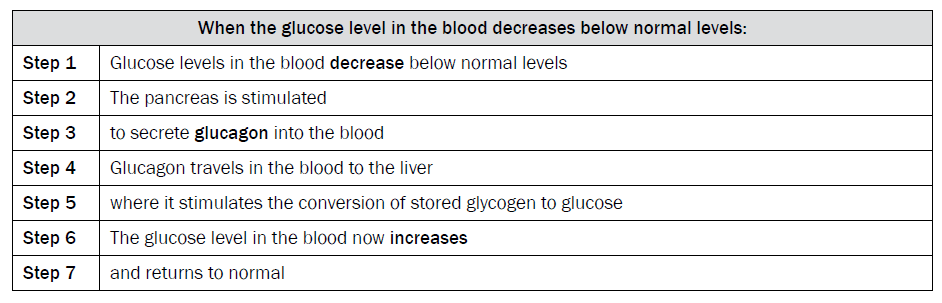 15
Flow chart of negative feedback mechanism involving GLUCOSE levels in bloodstream
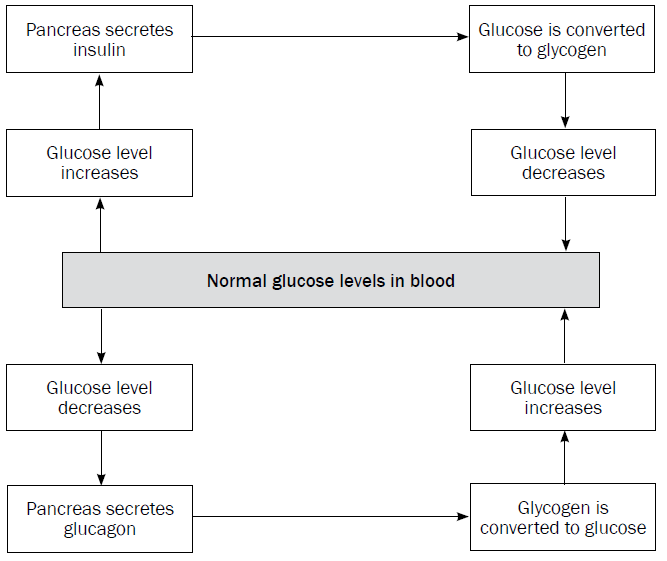 16
The regulation of CARBON DIOXIDE levels in body’s internal environment
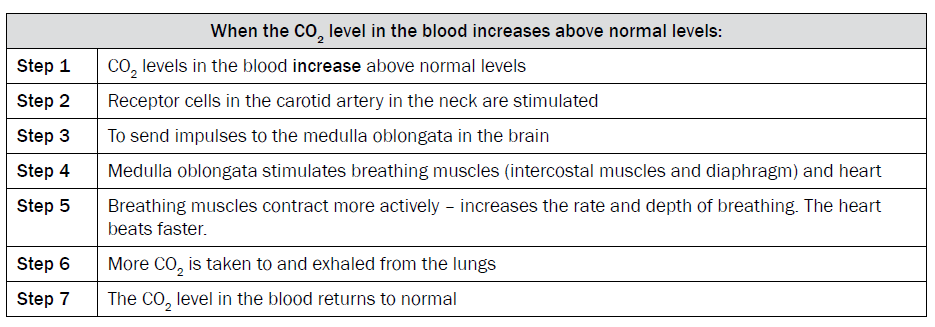 17
The regulation of WATER balance in internal environment (OSMOREGULATION)
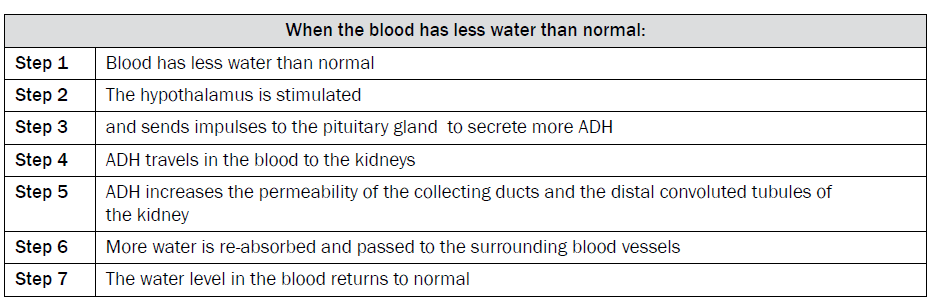 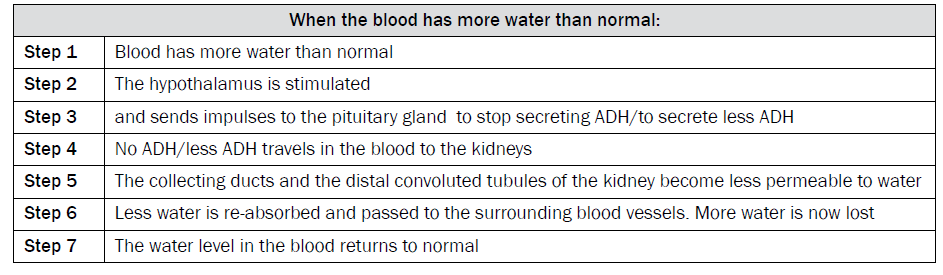 18
The nephron- throwback to grade 11!
Distal convoluted tube
Glomerus
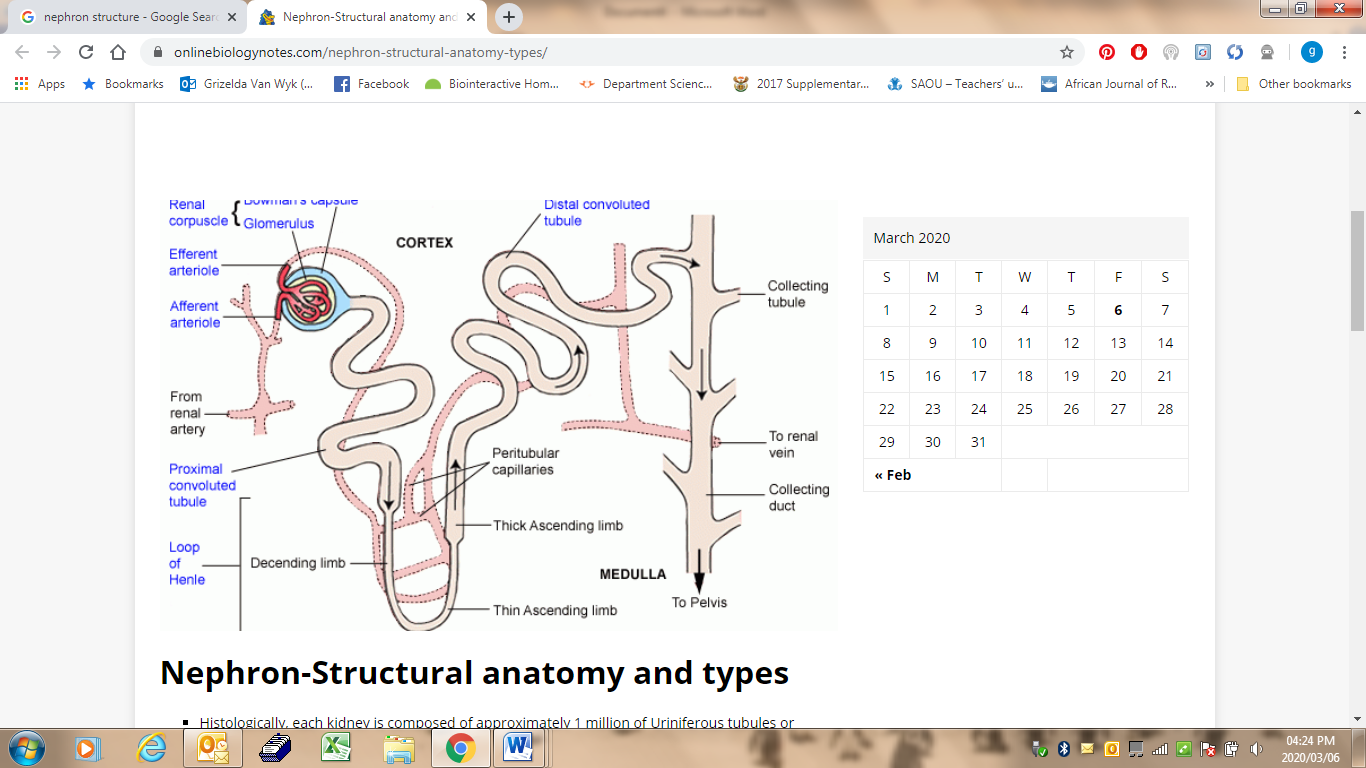 Collecting ducts
19
Flow chart of Osmoregulation
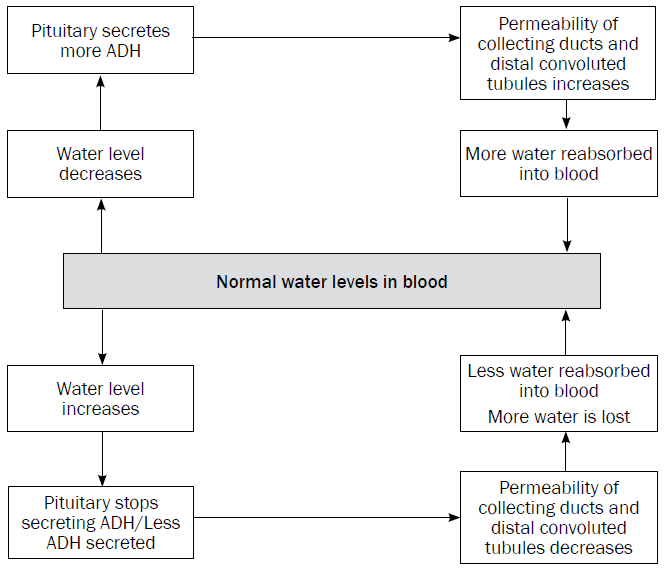 20
The regulation of SALT balance in internal environment
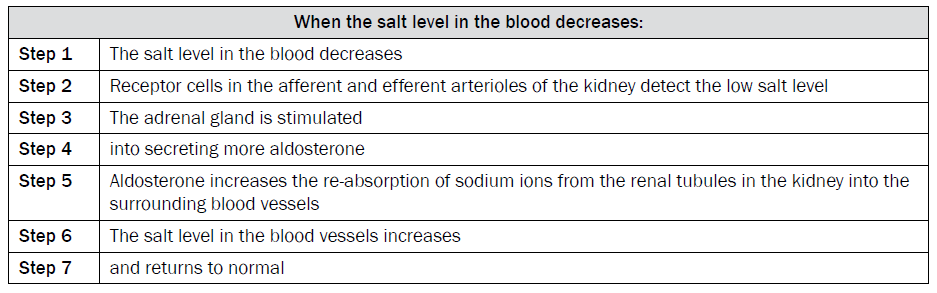 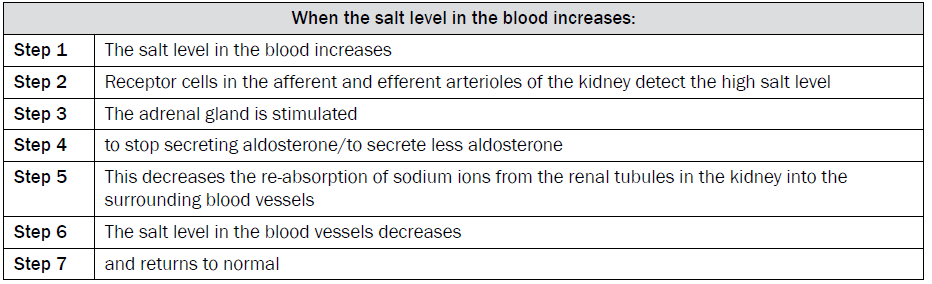 21
Flow chart of regulation of salt balance
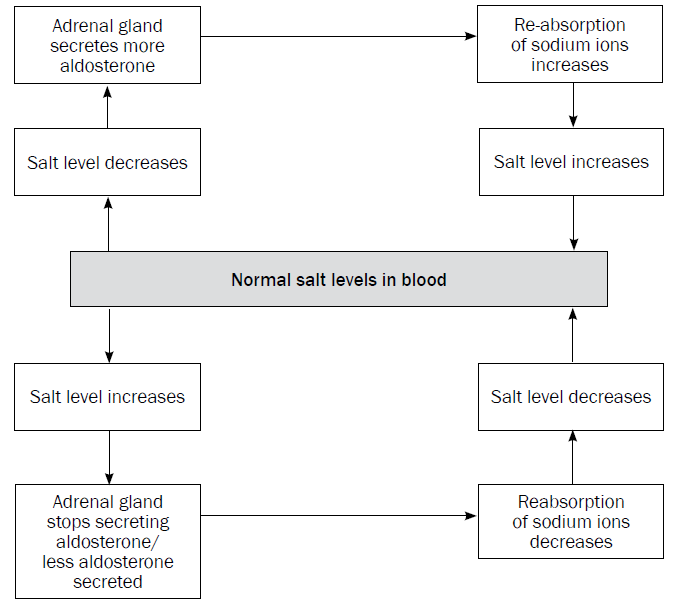 22
Activity 1.1
The diagrams below show  the re-absorption of salt and water through the tubules of a nephron in the kidney under three different conditions. The   width of the arrows represents the amounts of salt and water
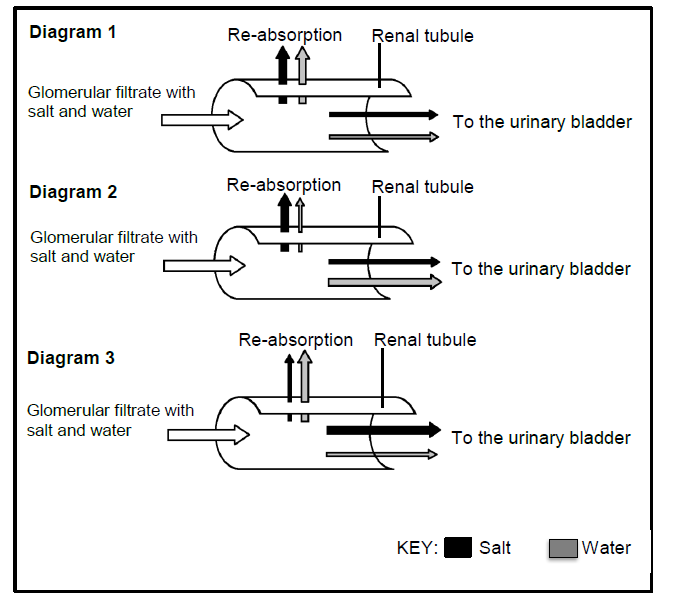 1. Name the hormone in a human body that is responsible for controlling the:
a) Water content                           	       (1)
b) Salt content	                                          (1)
 2. Name the gland that secretes the hormone in question 1b.	                                           (1)
3. Which diagram (1,2,3) would represent a person who had eaten salty chips on a hot day without any intake of water?                           (1)
4. Explain your answer to question 3.             (5)
23
Answers Activity 1.1.
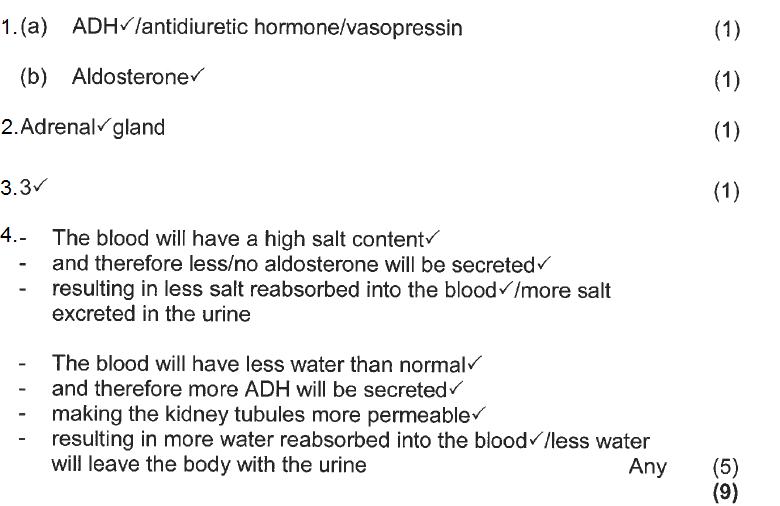 24
KEY POINTS FOR THE MODULE
Emphasis should be placed on   what a hormone is
Learners have to know the “snapshot” diagram 
The seven steps of a negative feedback mechanism assists in understanding the 5 different ones. 
Learners have to know the 5 different negative feedback systems
25